Digital Audio Signal ProcessingDASPChapter-6: Sound Field Control
Jesper Brunnström - Marc Moonen 
Dept. E.E./ESAT-STADIUS, KU Leuven
marc.moonen@kuleuven.be
homes.esat.kuleuven.be/~moonen/
Sound field control - Outline
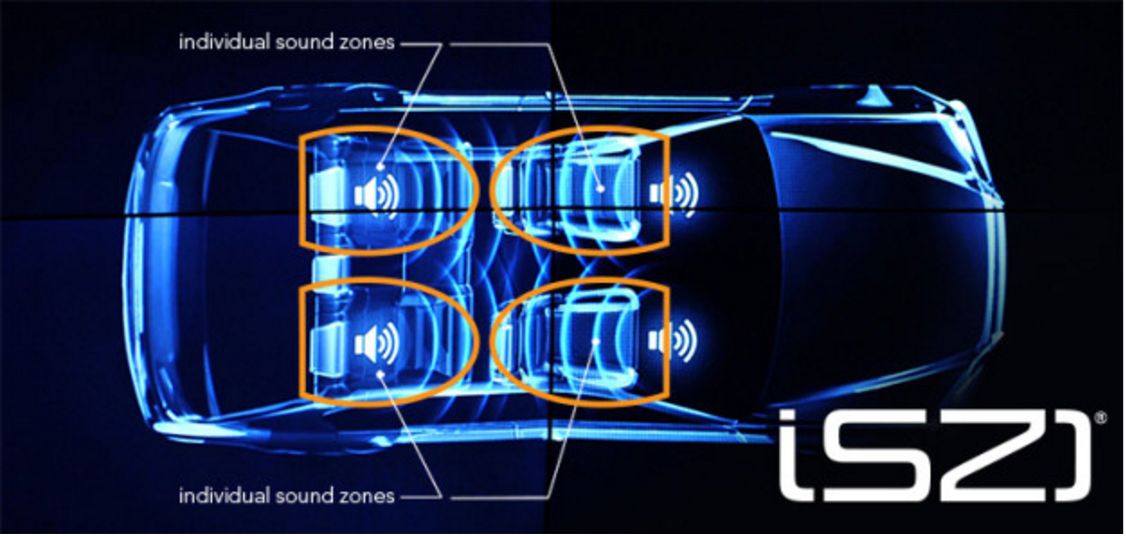 Basics 
Signal Model
Sound zone control
Pressure Matching
Acoustic Contrast Control
Active noise control
Feedforward ANC
    Filtered-x LMS
Feedback ANC
www.harman.com
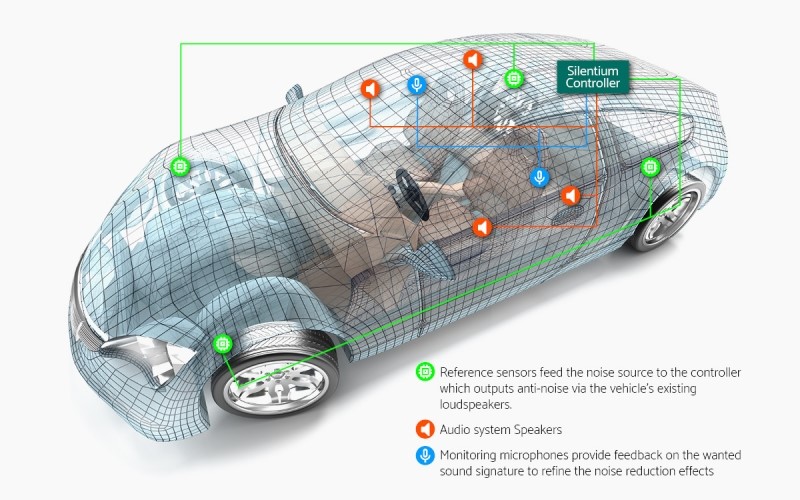 www.silentium.com
Basics
Design loudspeaker signal(s) from 
    reference signal(s), to control sound
    at some point(s) in a room/space
Reference signal(s) either given
    or recorded (microphone(s))
Requires knowledge of acoustic 
    impulses responses from each
    loudspeaker to each control point (microphone)
 Acoustic impulse responses may be measured       
     ahead of time (’calibration’)
 Calibration can be a difficult in practice, time  
     consuming, or problematic if system is time-varying
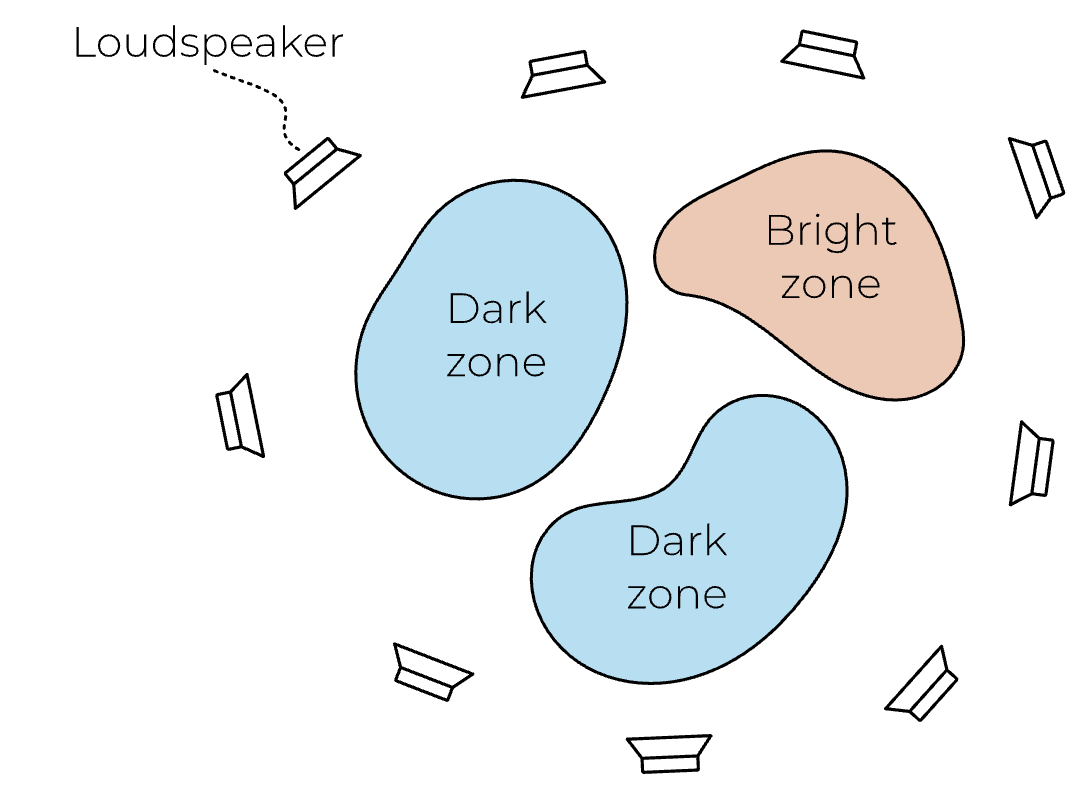 Example: Binaural synthesis
…
virtual 
sound source
…
Basics
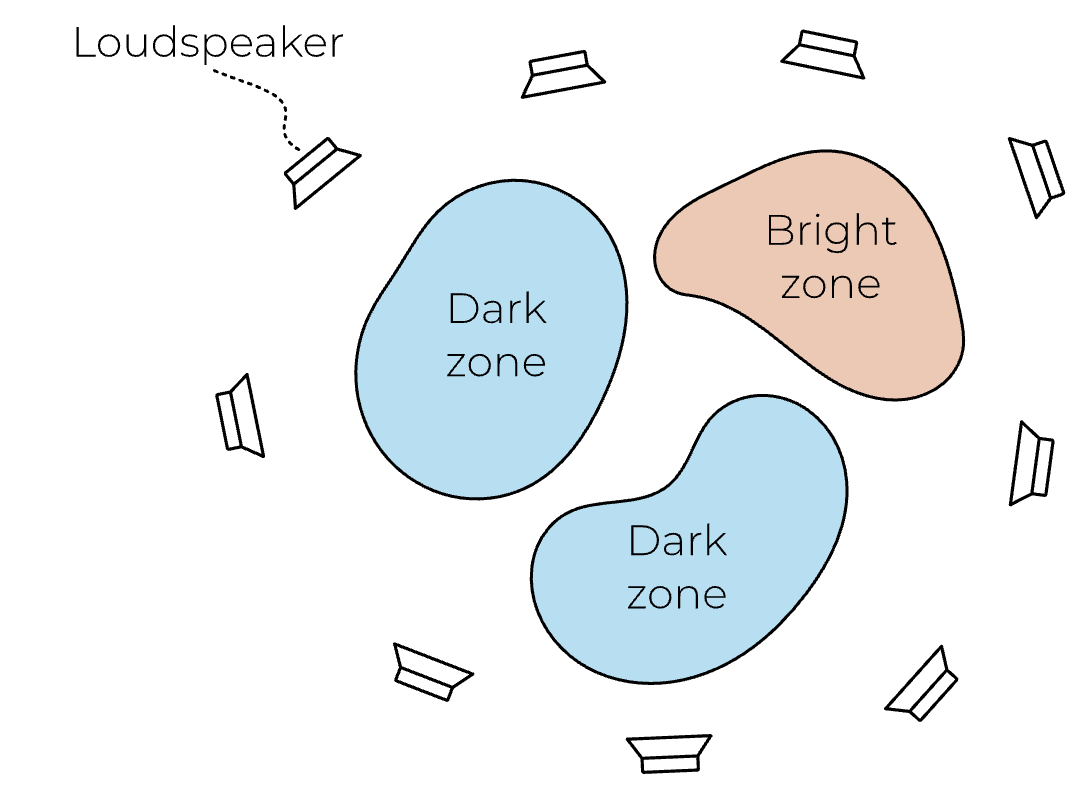 …
Example: Binaural synthesis
Example: Sound field synthesis based on Huygens’ principle
…
Basics - Signal model
Sound pressure at a control point resulting from a single loudspeaker is..




Loudspeaker signal is reference/input signal filtered by control filter
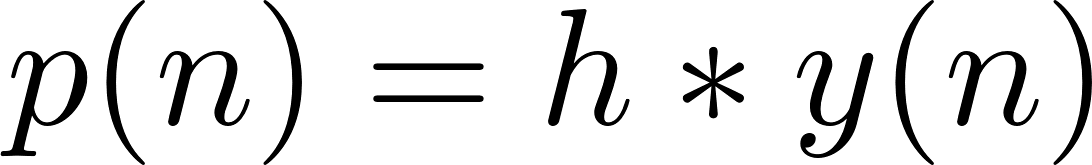 Loudspeaker signal
Reference signal
Acoustic path
Control filter
Acoustic path is generally modelled as a linear finite impulse response filter
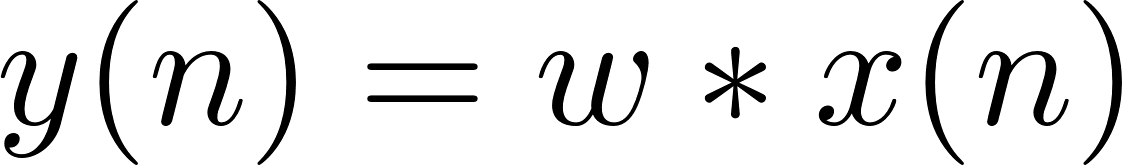 Basics - Signal model
Matrix form:      w and h commute if time-invariant
= linear function of w
Sound field control - Outline
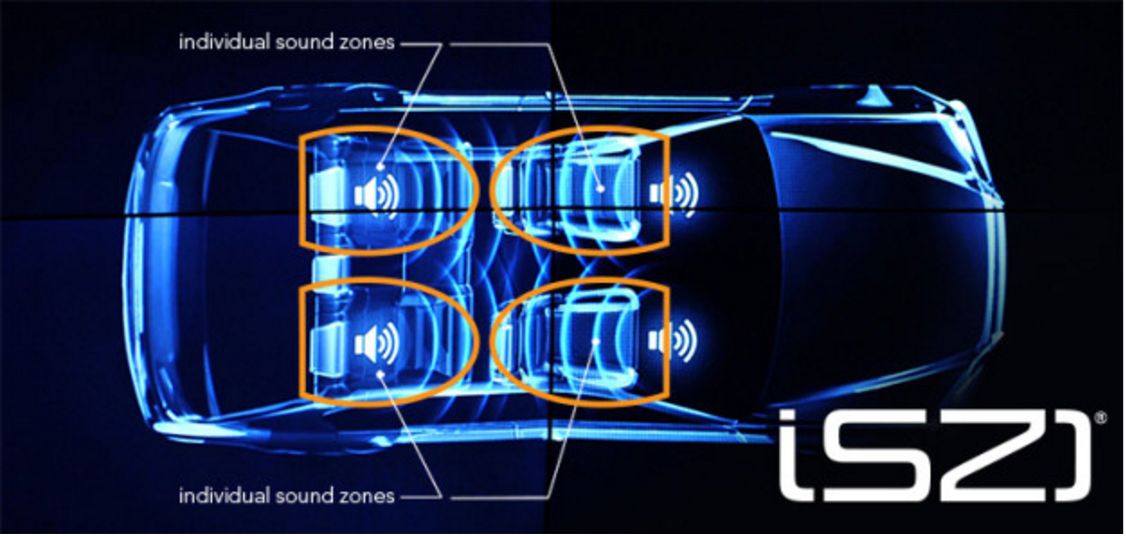 Basics 
Signal Model
Sound zone control
Pressure Matching
Acoustic Contrast Control
Active noise control
Feedforward ANC
    Filtered-x LMS
Feedback ANC
www.harman.com
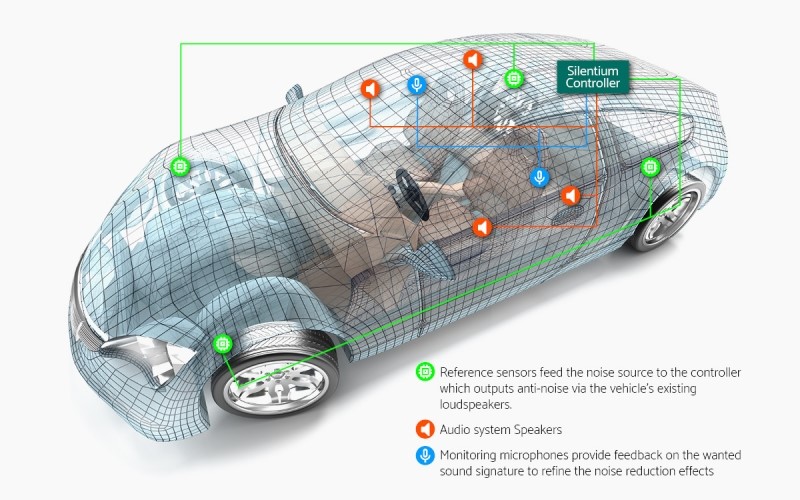 www.silentium.com
Sound zone control – Problem statement
Reproduce different sounds for different listeners in the same room/space, with minimal interference
Can be viewed as ’transmit beamforming’  (vs. ’receive beamforming in Chapter 3-4)
Solve with superposition
Hence can consider problem with only a single input/reference signal, a single ’bright zone’, all other zones are ’dark zones’
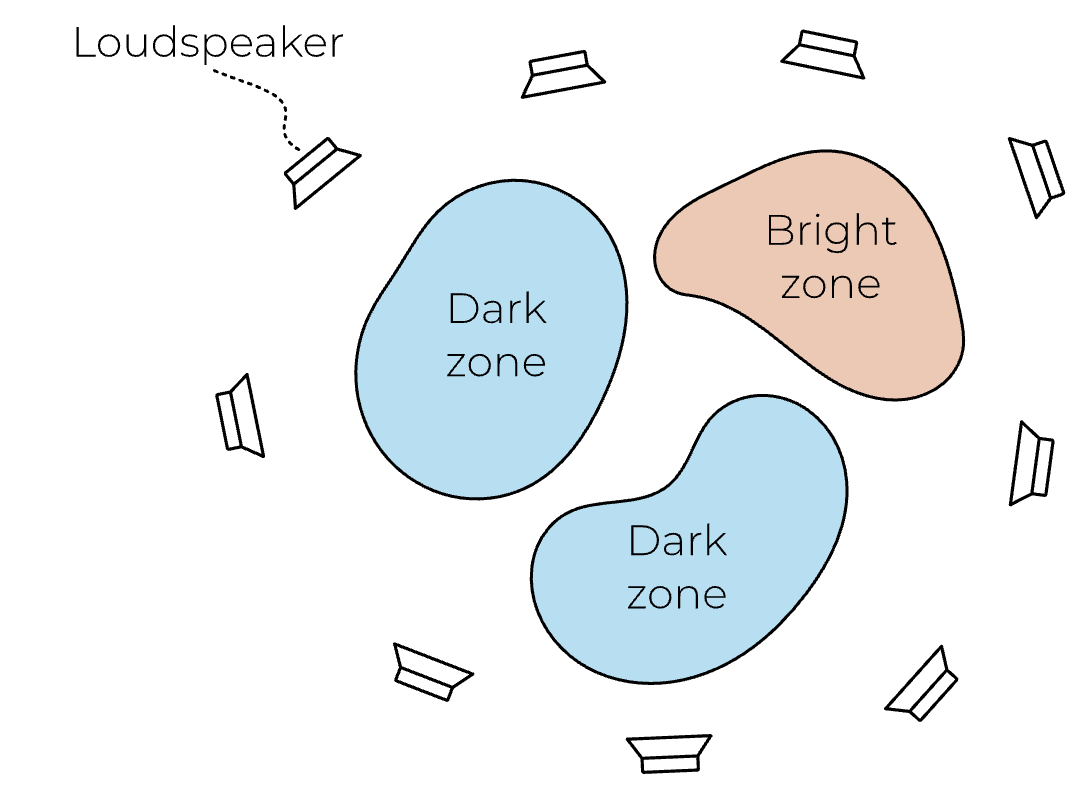 Bright zone: Reproduce input signal Dark zone: Quiet
Other spaces: Any sound
Acoustic impulse responses from all loudspeakers to a dense set of control points (microphones) in all zones assumed given
Sound zone control – Signal model
One input signal x(n)  (cfr. superposition)
One control filter per loudspeaker
One acoustic path from each loudspeaker to each control point (microphone)
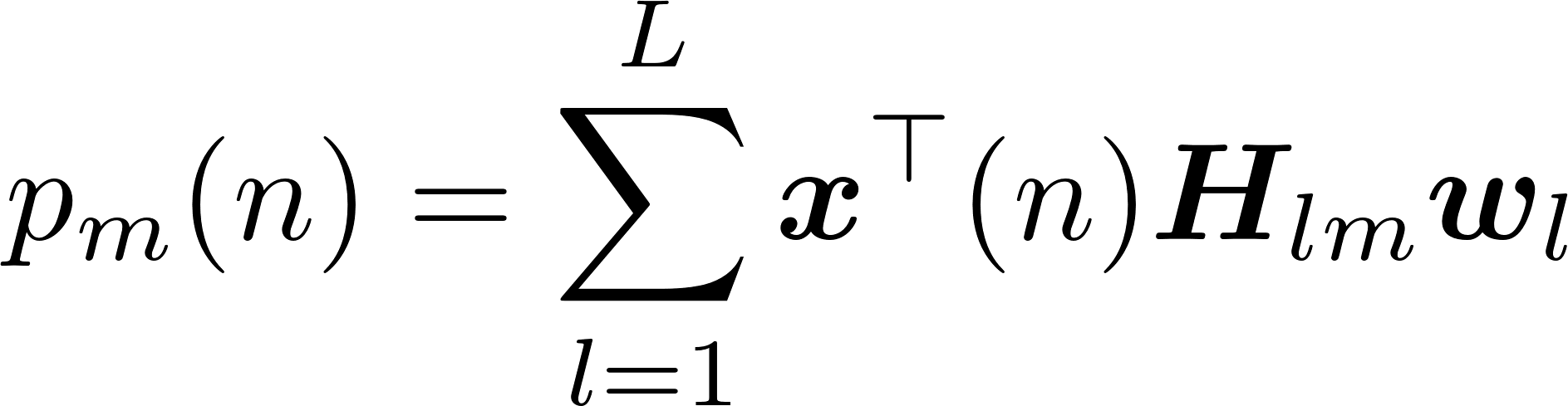 ml
Control filter for 
l-th loudspeaker
Sound pressure at m-th  
control point (microphone)
Acoustic impulse response 
from l-th loudspeaker to
 m-th control point (microphone)
Sound zone control – Signal model
Matrix form:
T
T
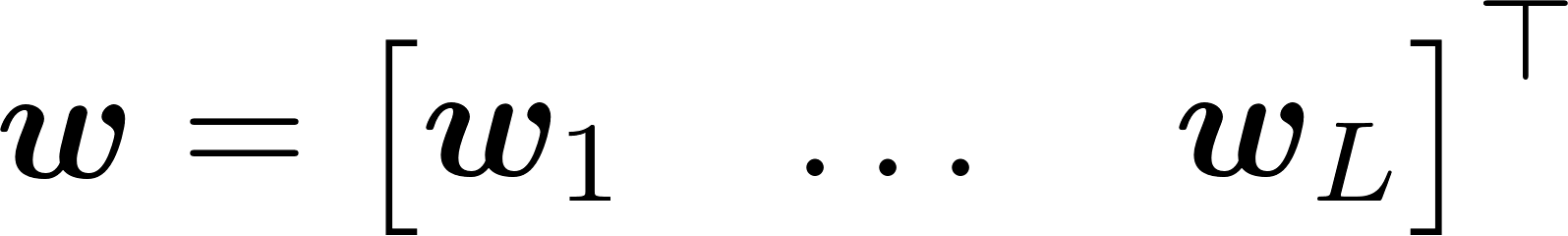 Stack control filters for all loudspeakers
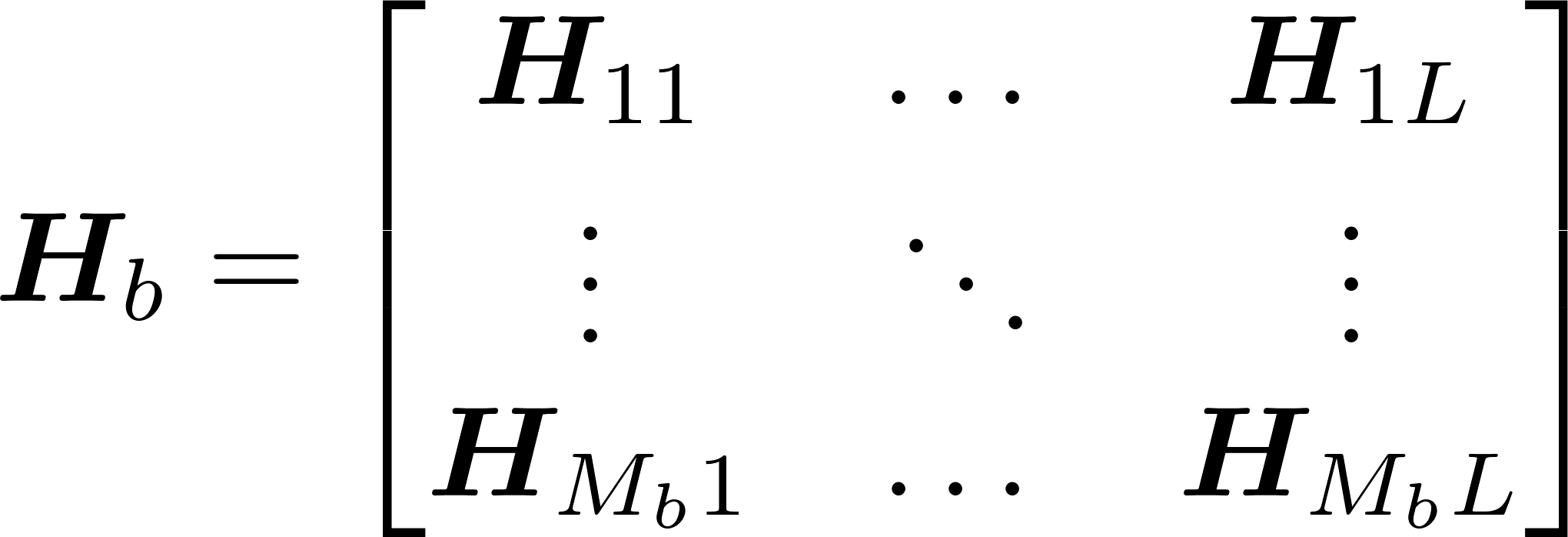 Acoustic paths from all (L) loudspeakers to all (Mb) microphones in bright zone
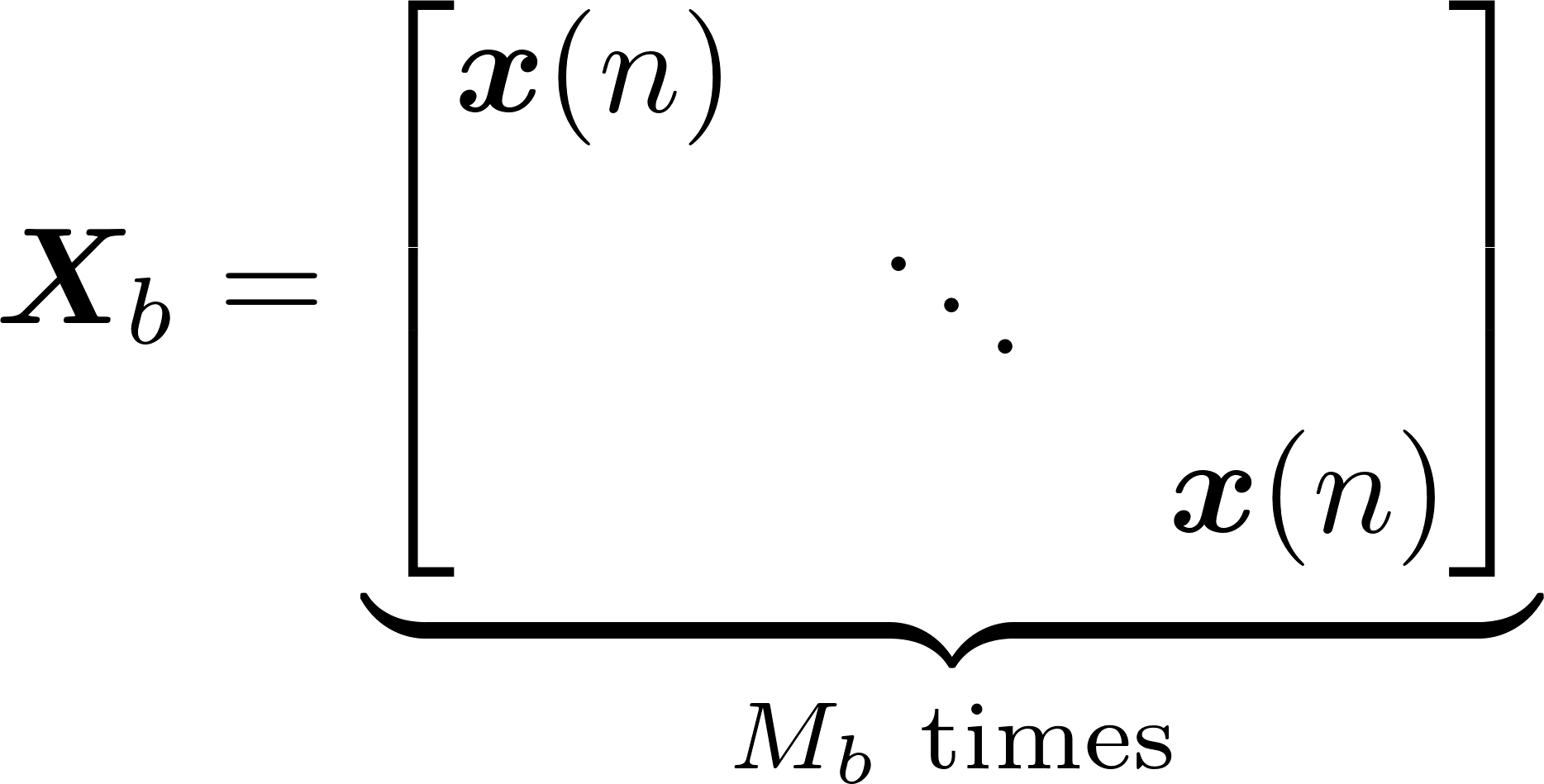 Block diagonal matrix with duplicated signal vectors
Sound pressure in Mb bright 
zone microphones
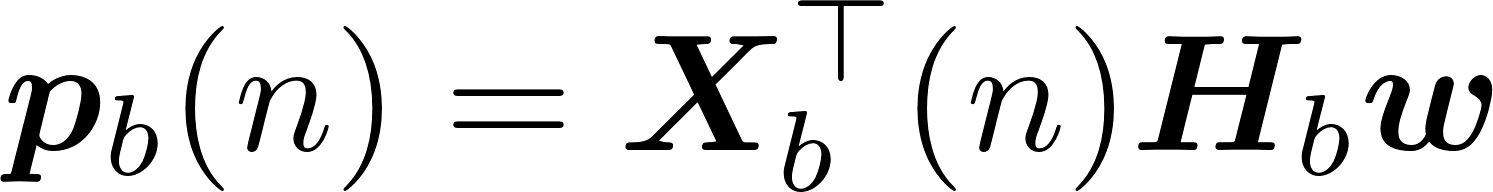 Similarly: 
Sound pressure in Md dark
zone microphones
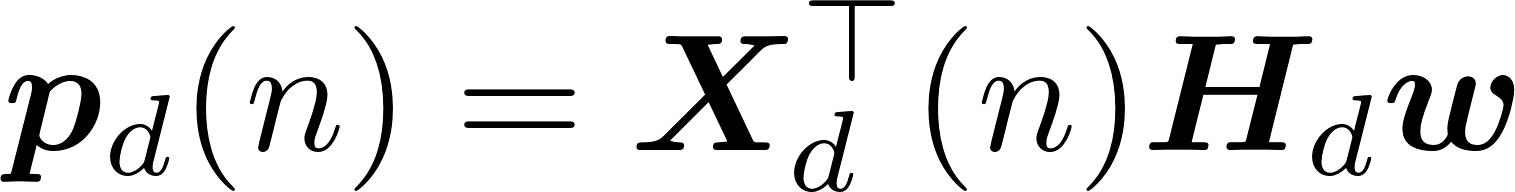 Sound zone control - Pressure Matching
Minimize the mean squared error (MSE) between the desired and reproduced signal
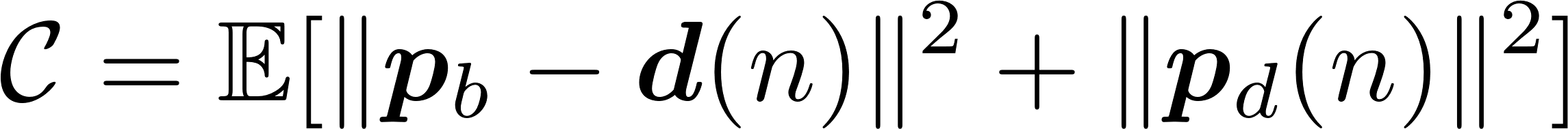 Desired signal in bright zone is usually input signal as reproduced by a virtual source
Desired signal in dark zones is 0
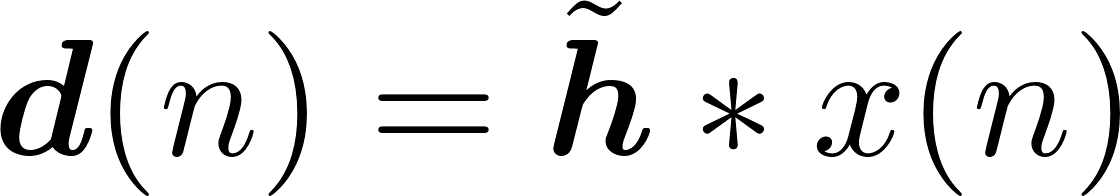 Optimal filters computed by setting gradient to zero...
Sound zone control - Pressure Matching
MSE-optimal control filters are
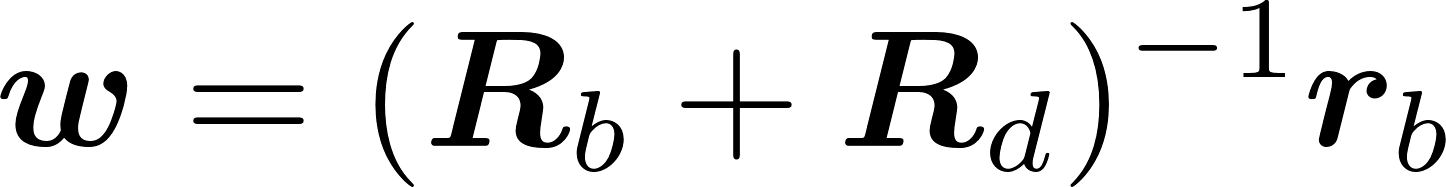 with
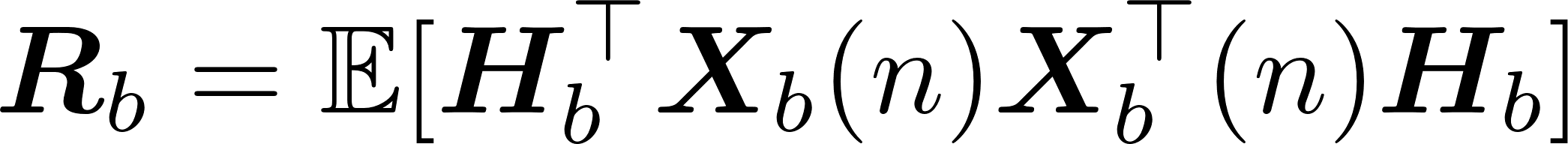 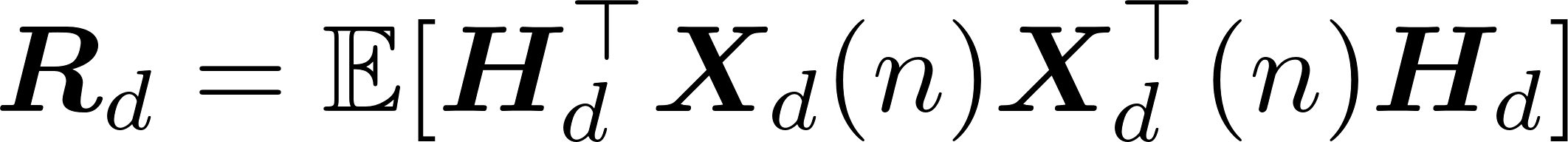 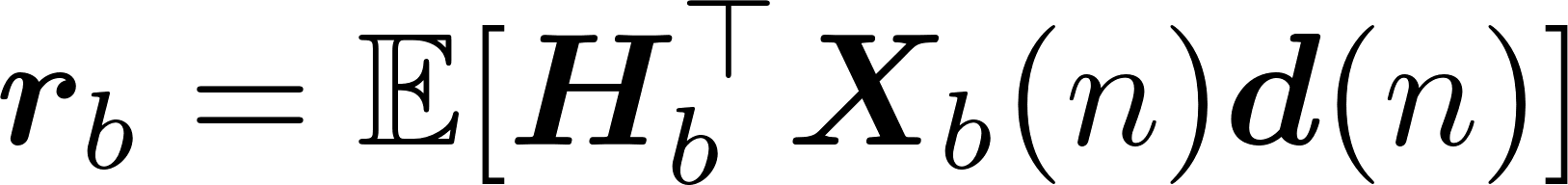 Correlation matrices are defined in terms of known signal and acoustic impulse responses, hence can be computed ahead of operation
Sound zone control - Pressure Matching
Same principles as for GEVD-based multichannel Wiener filter can be applied
    Simultaneous diagonalization of matrix pair {Rb,Rd} is
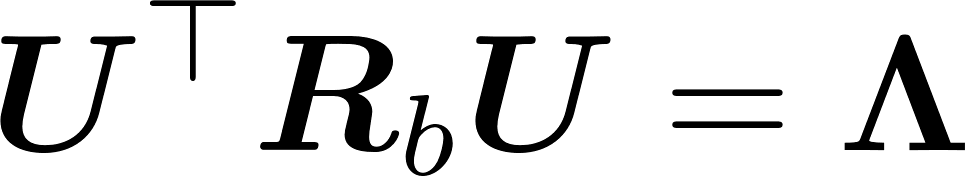 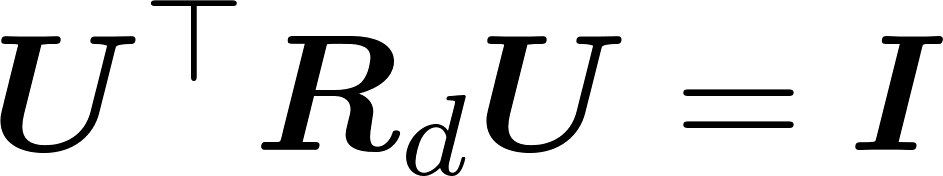 Skip this slide
then
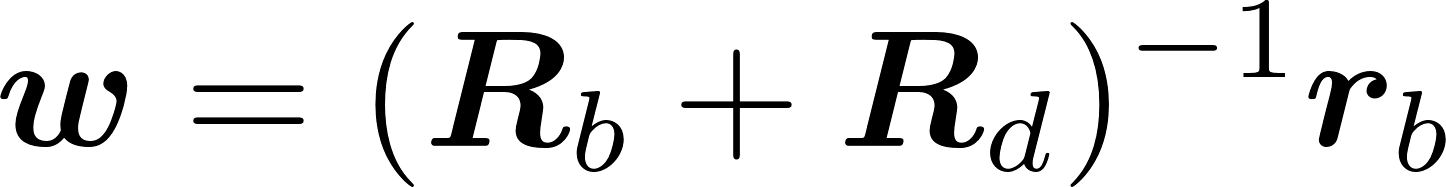 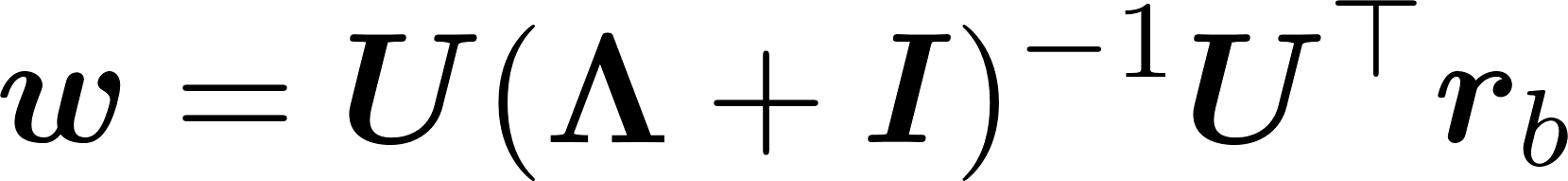 T. Lee, J. K. Nielsen, J. R. Jensen, and M. G. Christensen, ‘A unified approach to generating sound zones using variable span linear filters’,
2018 IEEE International Conference on Acoustics, Speech and Signal Processing (ICASSP), Calgary, Canada, Apr. 2018, pp. 491–495.
Sound zone control – Acoustic Contrast Control
Approximate with the R largest eigenvalues/eigenvectors
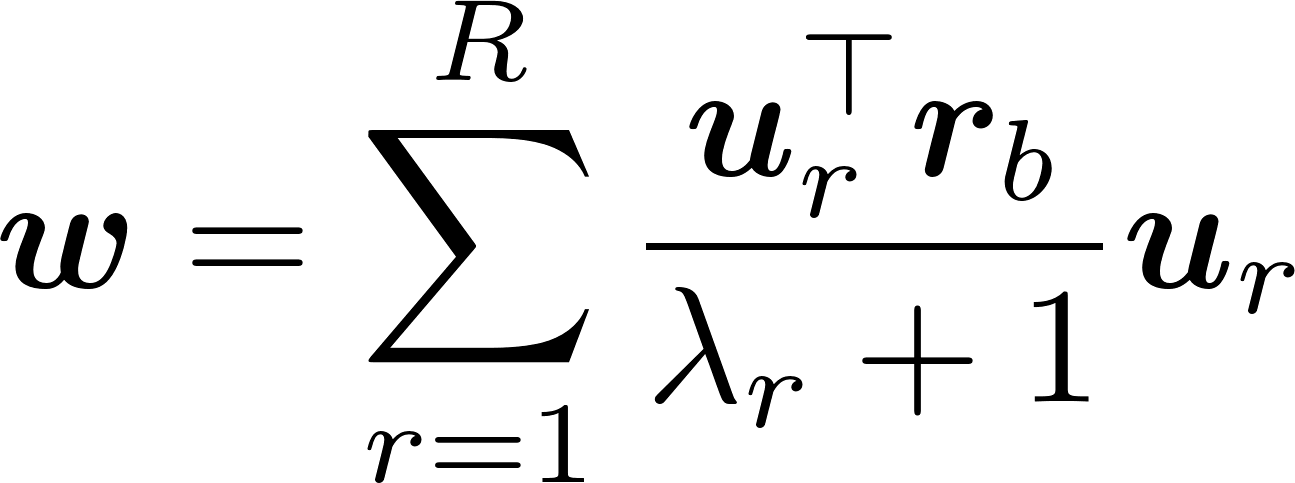 r-th column of U
Trade-off... 
- Full rank gives lowest error in the bright & dark zone (cfr. MSE)
- Rank-1 gives highest ’acoustic contrast’, i.e. ratio of signal
  power in bright zone to signal power in dark zones (no proof)
Skip this slide
r-th diagonal element of Λ
= Acoustic Contrast Control (ACC)
T. Lee, J. K. Nielsen, J. R. Jensen, and M. G. Christensen, ‘A unified approach to generating sound zones using variable span linear filters’,
2018 IEEE International Conference on Acoustics, Speech and Signal Processing (ICASSP), Calgary, Canada, Apr. 2018, pp. 491–495.
Sound field control - Outline
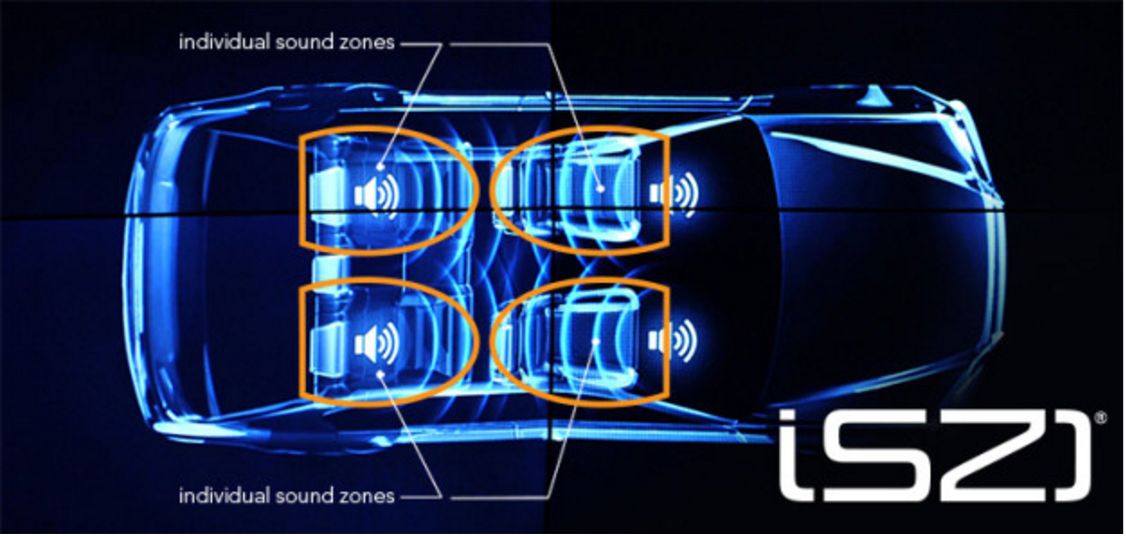 Basics 
Signal Model
Sound zone control
Pressure Matching
Acoustic Contrast Control
Active noise control
Feedforward ANC
    Filtered-x LMS
Feedback ANC
www.harman.com
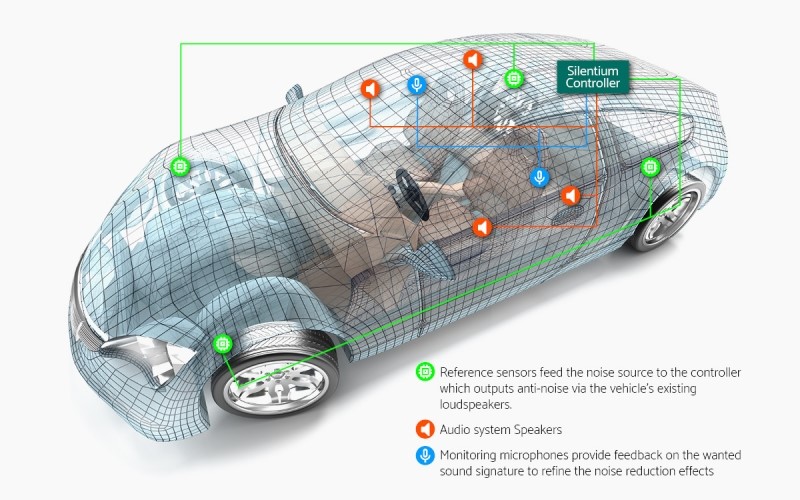 www.silentium.com
Active Noise Control - Intro
Passive noise control : sound absorbers, … 
                            works well only for high frequencies   (`centimeter-waves’)
Active noise control : for low frequencies      (e.g. 100 Hz  λ=3,4m)
General set-up


    



     ANC works on the principle of destructive interference between the sound field generated by the `primary’ (noise) source and the sound field due to secondary source(s), whose output can be controlled
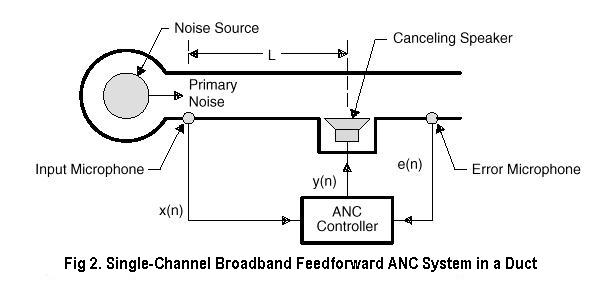 Aim: generate `quiet’
at error microphone
Active Noise Control - Intro
PS: Destructive interference relies on superposition & linearity       
At higher volume, loudspeaker can exhibit non-linear behavour 
      After destructive interference at main frequency, harmonics 
      generated by loudspeaker may become distinctly audible 
      Non-linearity not considered here
 PS: Destructive interference at                                                 
       one point, may imply 
       constructive interference 
       at other point

Secondary source to be placed close to error microphone, so that only
modest secondary signal is required, and hence points further away 
from secondary source are not affected. Produce `zone of quiet’ near  
the error microphone (e.g. 10dB reduction in zone approx λ/10)
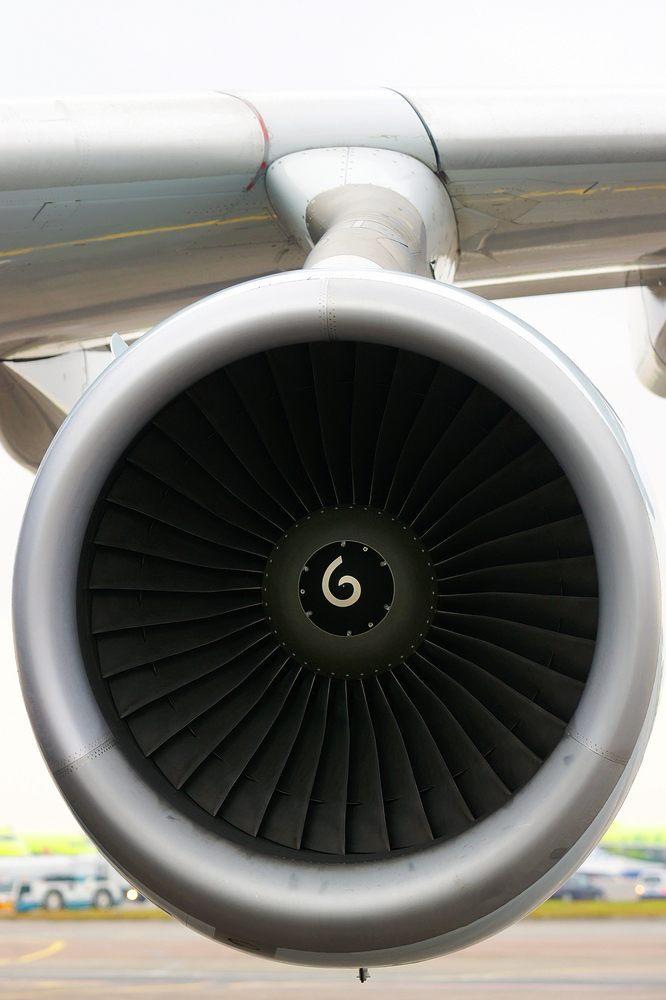 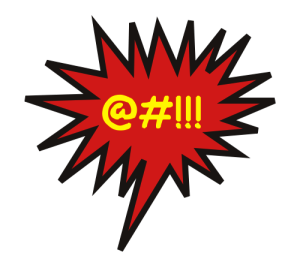 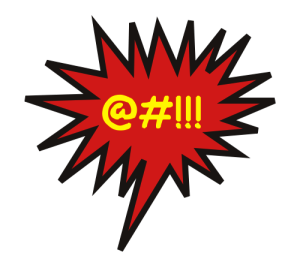 d
P(z)
H(z)
primary
source
secondary 
path
e
x
W(z)
y
Feedforward ANC
Basic set-up



P(z) = primary path = unknown
H(z) = secondary path = acoustic path from loudspeaker (=secondary source) to error microphone. 
    H(z) can be modeled/identified (=calibration)
Secondary signal at error microphone is ideally equal to –d(n)
However (unlike in sound zoning):                                                  d(n) is not known/observed, only e(n) is observed…
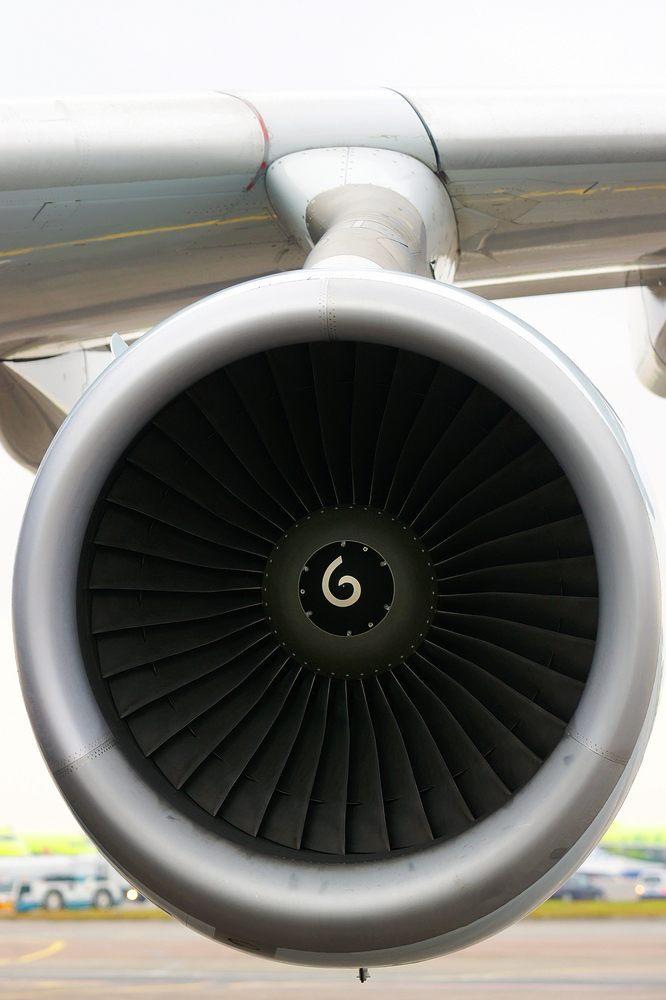 d
P(z)
H(z)
primary
source
secondary 
path
e
x
W(z)
y
Feedforward ANC
Basic set-up
    (continued)




However (unlike in sound zoning):                                                  d(n) is not known/observed, only e(n) is observed… 
Hence need adaptive filter controlled by e(n)
Design adaptive filter W(z) to minimize MSE        (compare to AEC!)
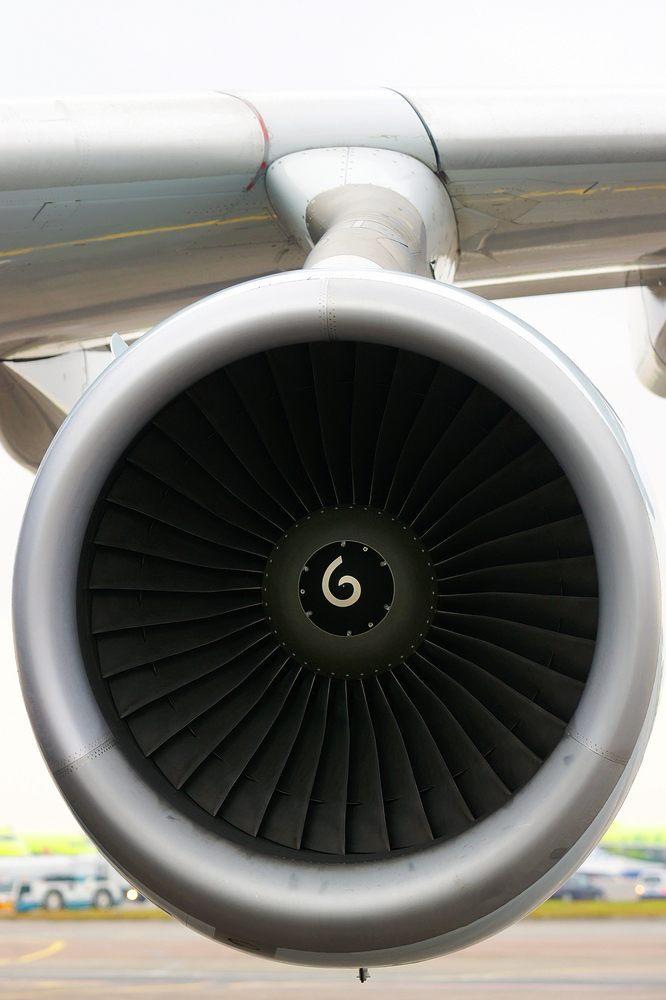 Feedforward ANC
Signal model
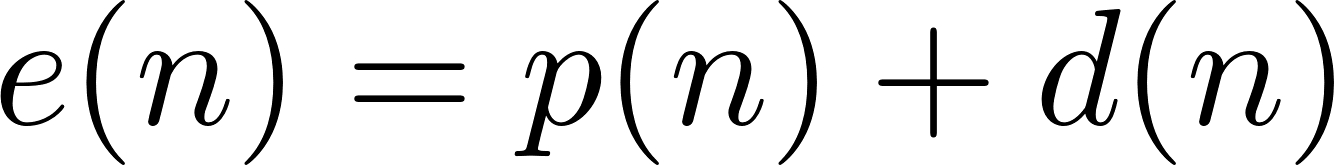 Error microphone signal
Secondary signal
Primary (unwanted) signal
Reference signal is input to the control filter
(must be correlated with the primary signal)
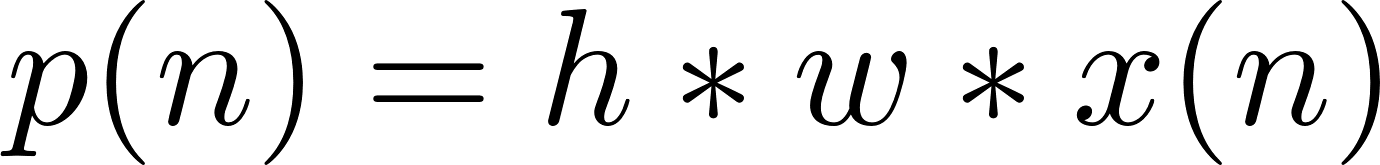 See page 5
= correct if w & h are time-invariant
= approximation if w is (slowly)
   time-varying (cfr infra)
Control 
filter
Reference signal
Secondary path
Feedforward ANC
Minimize MSE cost function
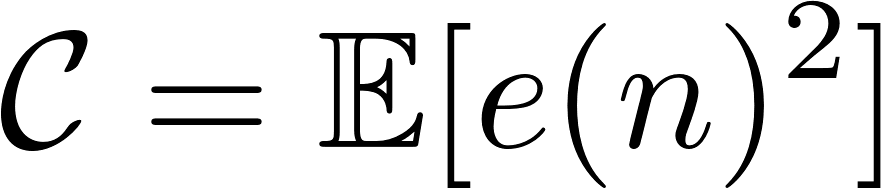 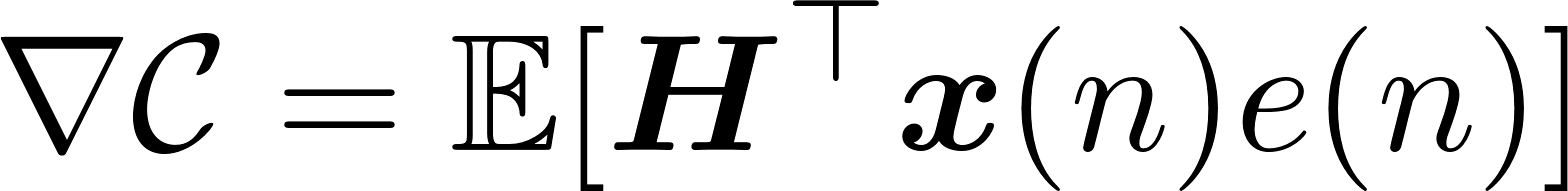 2
Correlation between the error signal e(n)
and the reference signal x(n) filtered through the secondary path h, i.e.
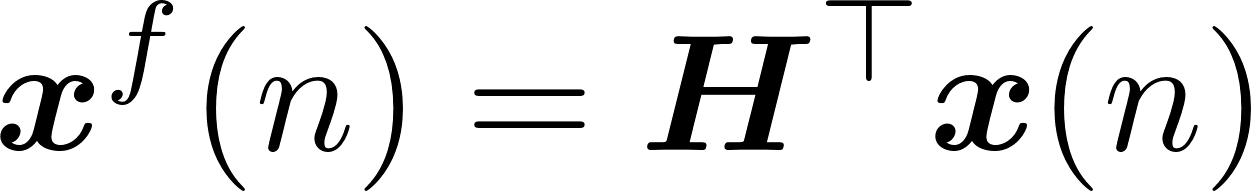 Feedforward ANC – Filtered-x LMS
Gradient descent adaptive filter
Gradient is the direction in which the function increases fastest
Change the control filter in small steps in the opposite direction
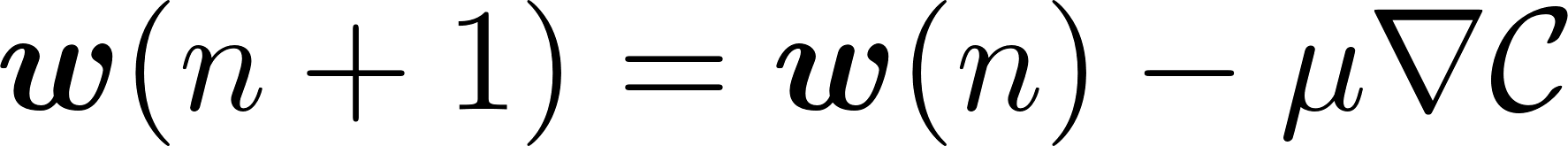 Step size
Stochastic gradient adaptive filter                 
uses instantaneous estimate of gradient ( = LMS (Least Mean Squares))
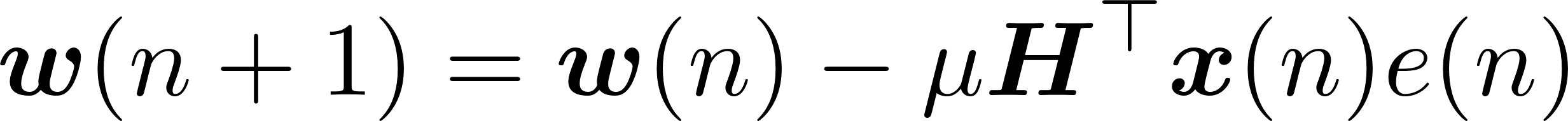 This is referred to as ’Filtered-x LMS’
..as the input signal x(n) is first filtered by the secondary path h
d
P(z)
H(z)
primary
source
secondary 
path
e
x
W(z)
y
PS: Interpretation
Straightforward application of LMS :

    …does not work here 
    (ex.: H(z)=-1, then steepest descent turned into steepest ascent)
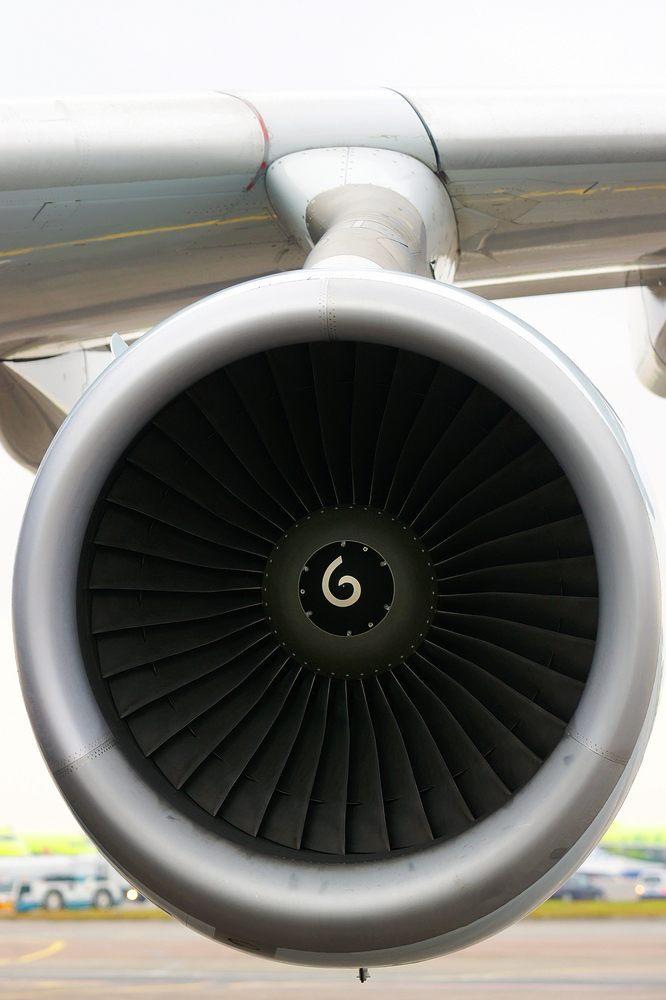 d
x
P(z)
H(z)
e
W(z)
y
PS: Interpretation
This would have been a simpler problem (swap H and W)…






  ...allowing for straightforward application of LMS, with filtered x-signal


PS: Again, only time-invariant linear systems commute, hence (implicit) swapping will require slow adaptation of W(z)
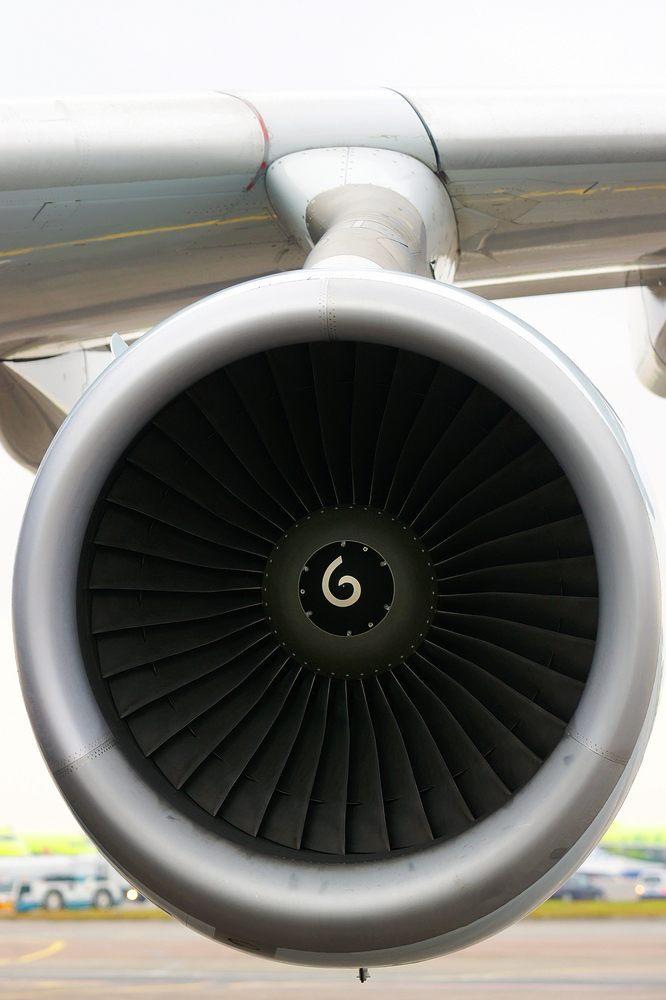 d
P(z)
H(z)
e
x
W(z)
y
H’(z)
x
PS: Interpretation
Filtered-X LMS scheme : swapping of H and W only in adaptation path (not in filtering path)








    …with in practice H’(z) an estimate of H(z)
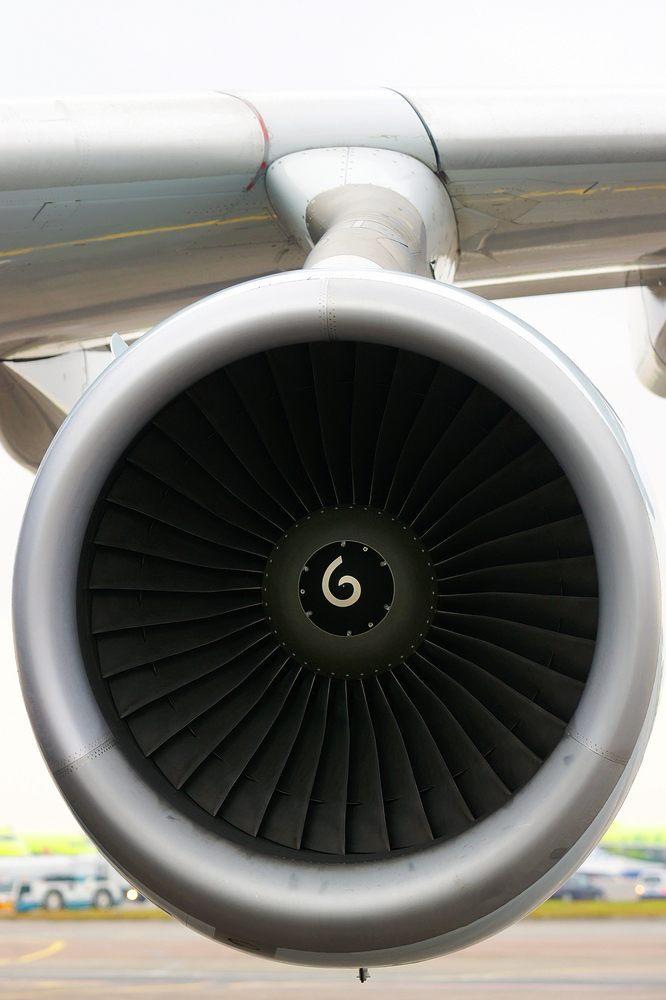 Feedforward ANC – Filtered-x LMS
Convergence is dependent on secondary path. Step size bounds assuming white reference signal [1]


    
     hence (long) H(z) implies smaller μ & slower convergence
Stability also affected by the accuracy of secondary path estimate H’(z). Filtered-X LMS found to be robust to errors in H’(z)…   (details omitted)
Note that adaptation in “first-H’(z)-then-W(z)” (as in p.24) relies on error signal (e) from “first-W(z)-then-H(z)”, which is inconsistent…
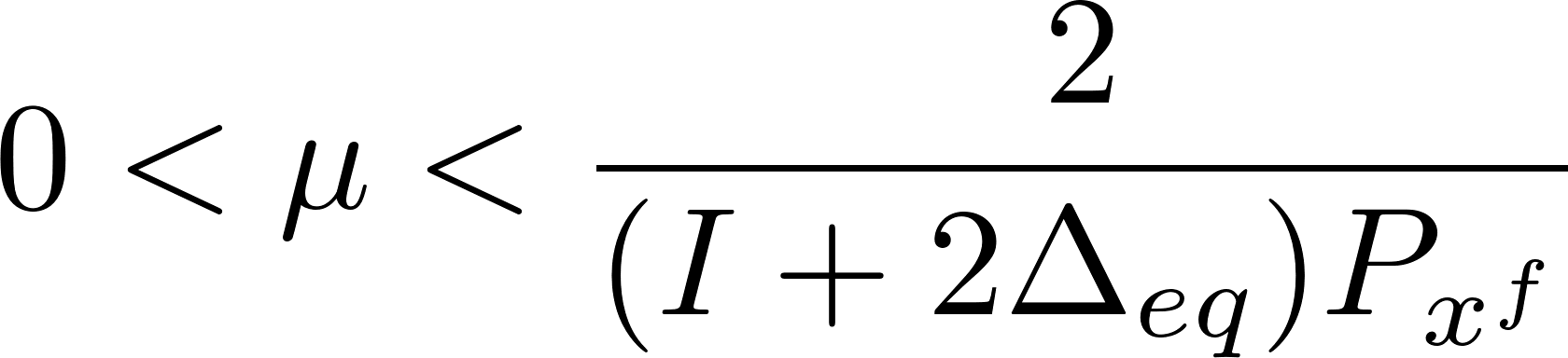 Power of filtered 
reference signal
Equivalent delay of secondary path
Length of control filter
[1] I. Tabatabaei Ardekani and W. H. Abdulla, ‘Theoretical convergence analysis of FxLMS algorithm’, Signal Processing, vol. 90, no. 12, pp. 3046–3055, Dec. 2010,
Feedforward ANC – Filtered-x LMS
Improved version is ‘Modified Filtered-x LMS’
d
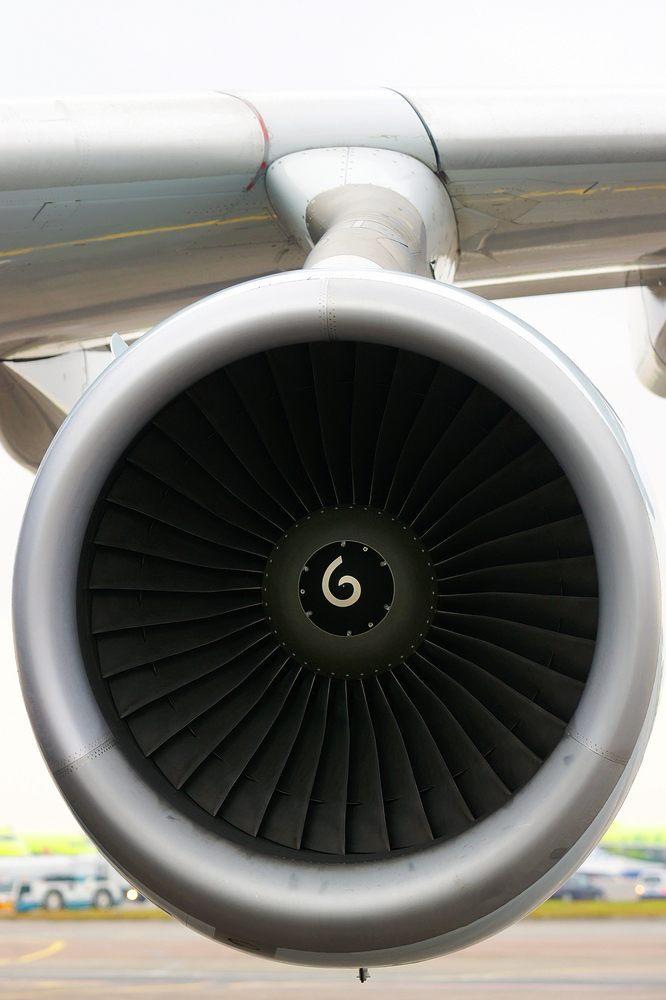 P(z)
+
+
H(z)
x
W(z)
+
-
y
H’(z)
H’(z)
copy
d’ (=estimate of d)
W(z)
e
x
Feedforward ANC – Filtered-x LMS
Improved version is ‘Modified Filtered-x LMS’  
      (continued) 
Note that ( if H’(z)=H(z), hence d’=d )  adaptation in           “first-H’(z)-then-W(z)” now relies on error signal (e) from “first-H’(z)-then-W(z)”, which is consistent 
Hence improved convergence                                   (can use larger step size)
Hence can also replace LMS by RLS              (=‘Modified Filtered-x RLS’)
F(z)
d
H(z)
primary
source
secondary 
source
e
x
W(z)
y
Feedforward ANC
Additional problem: Feedback (previously assumed to be negligible)






Feedback from secondary source (loudspeaker) into ref. microphone
This is an acoustic echo cancellation/feedback problem :
Fixed AFC based on given F(z) (obtained through calibration) is easy 
Adaptive AFC is problematic (combination of 2 adaptive systems)
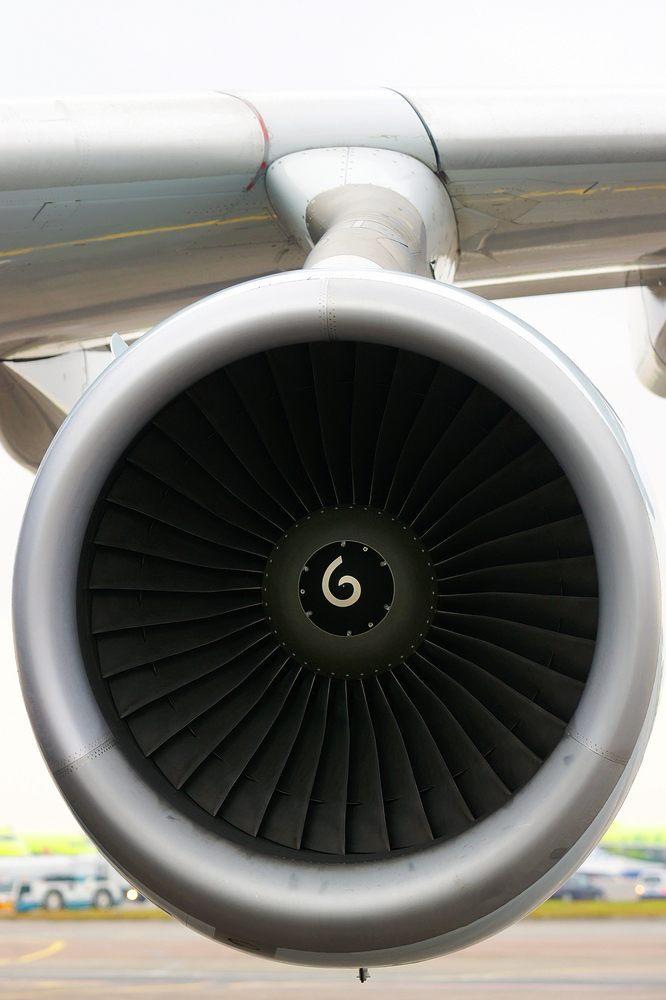 Skip this slide
Feedforward ANC - MIMO
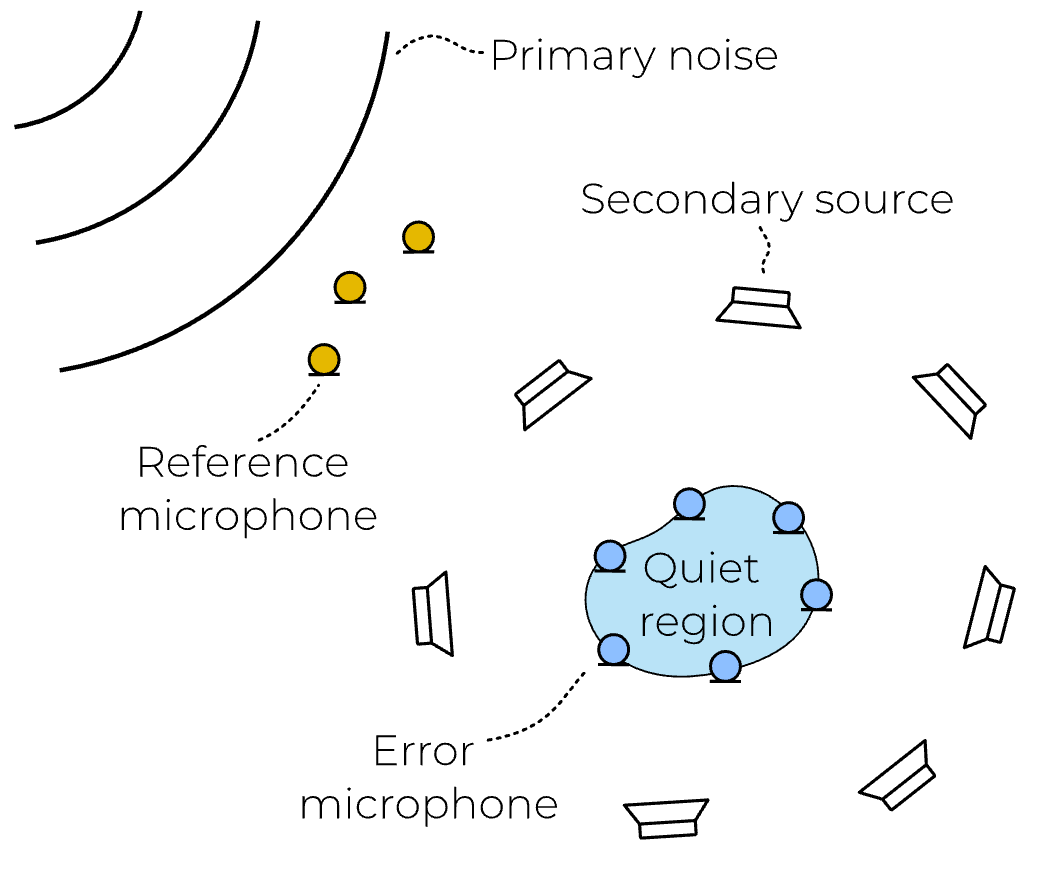 Extension: 
     Multiple reference signals
     Multiple secondary sources
     Multiple error signals

(a.k.a. ‘MIMO ANC’, multiple-input multiple-output ANC)
Applications: airplane/car cabin noise control, active vibration control,...
Needs generalization of Filtered-x algorithms, where coefficients of control filters are adapted to minimize the sum of the mean square values of all the error signals.
Feedforward ANC - MIMO
Loudspeaker signal is sum of contributions from all reference signals r
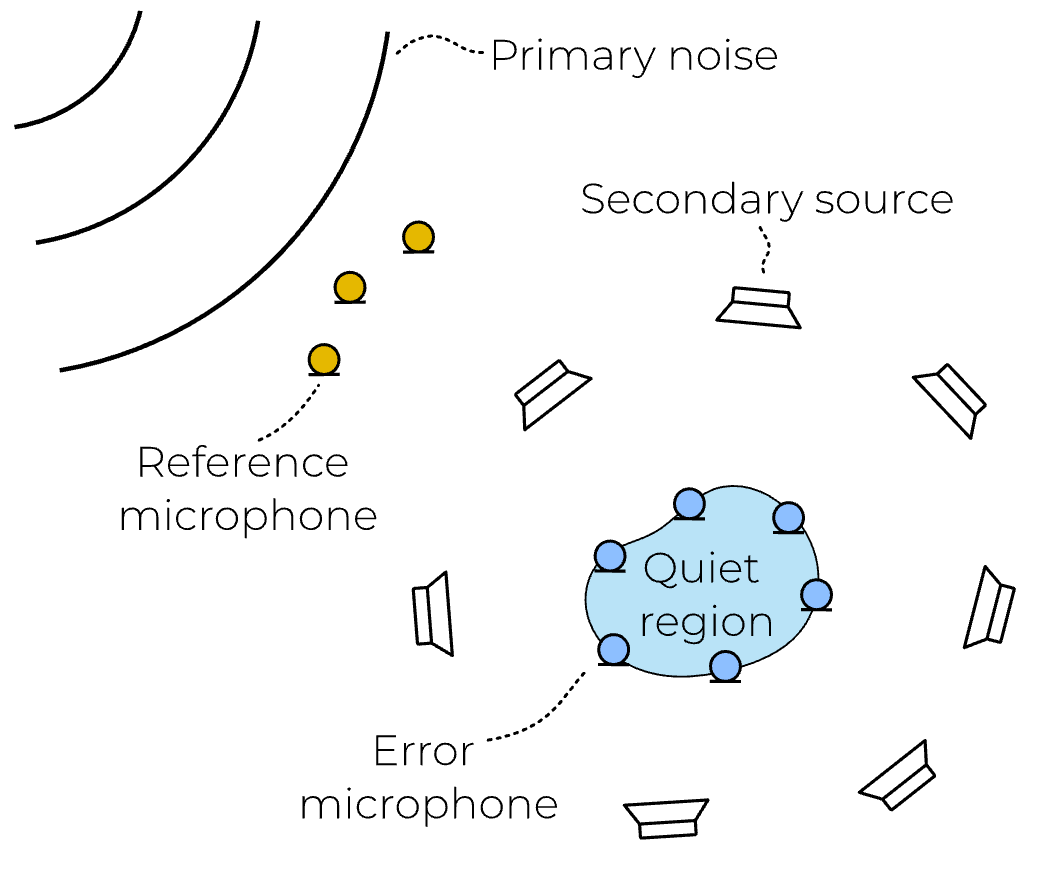 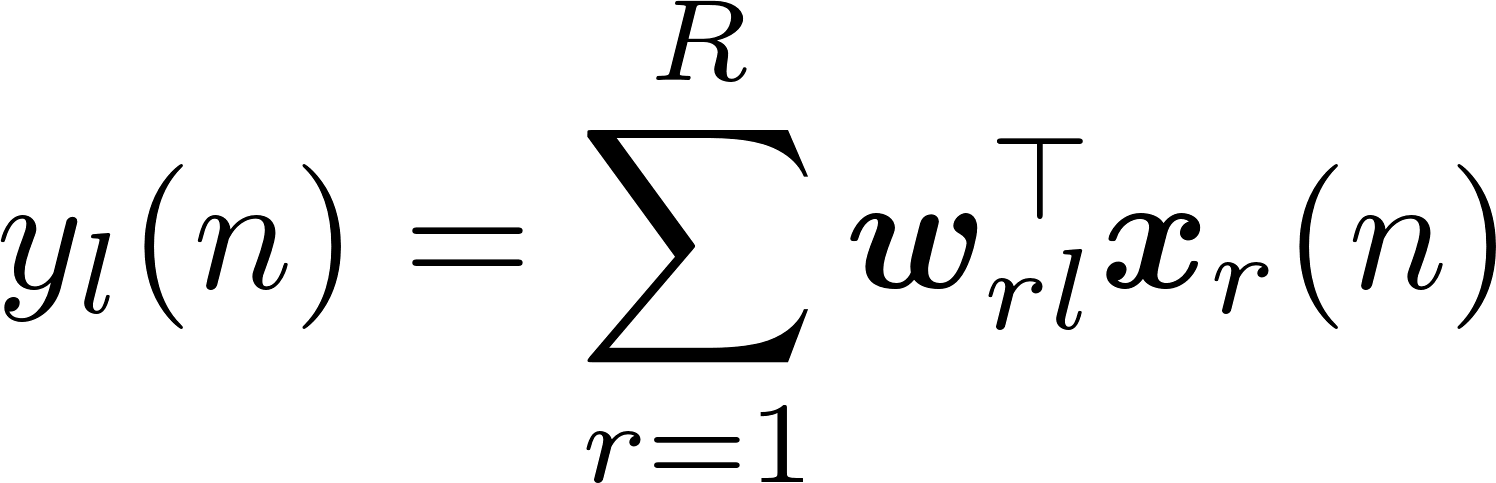 One control filter per ref.micr.-loudspeaker pair (R x L)
One secondary path per loudspeaker-error micr. pair (L x M)
Signal at microphone m is...
R reference microphones
L loudspeakers
M error microphones
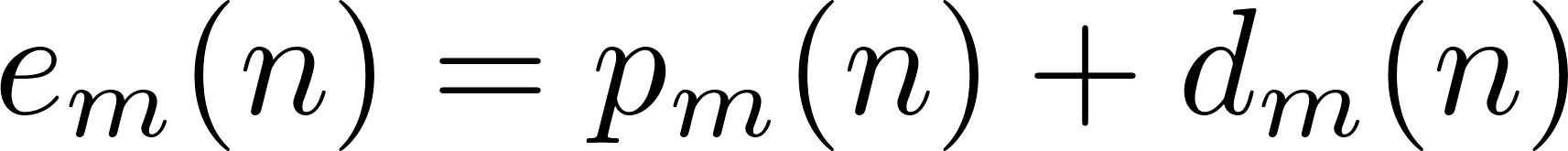 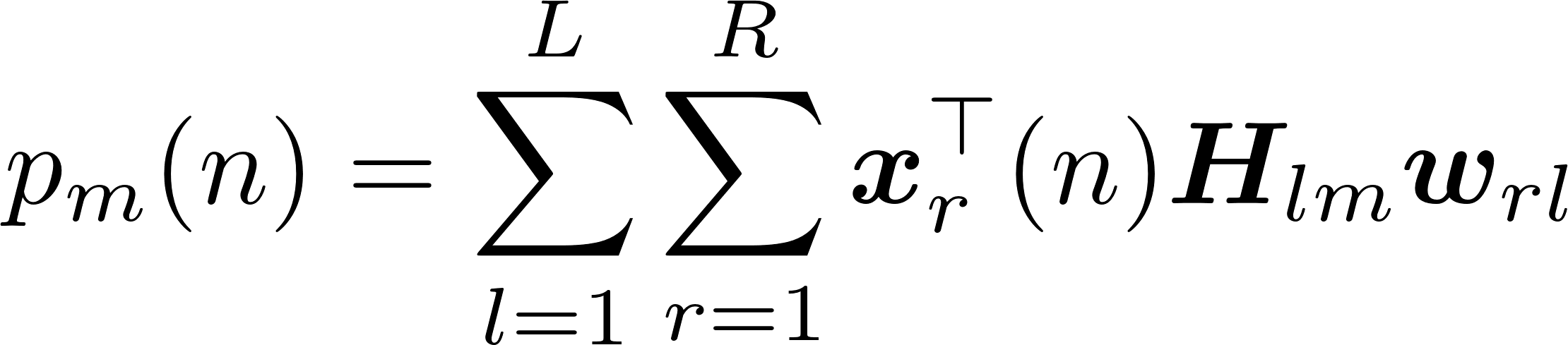 ml
Feedforward ANC - MIMO
Minimize MSE (summed over error microphones)
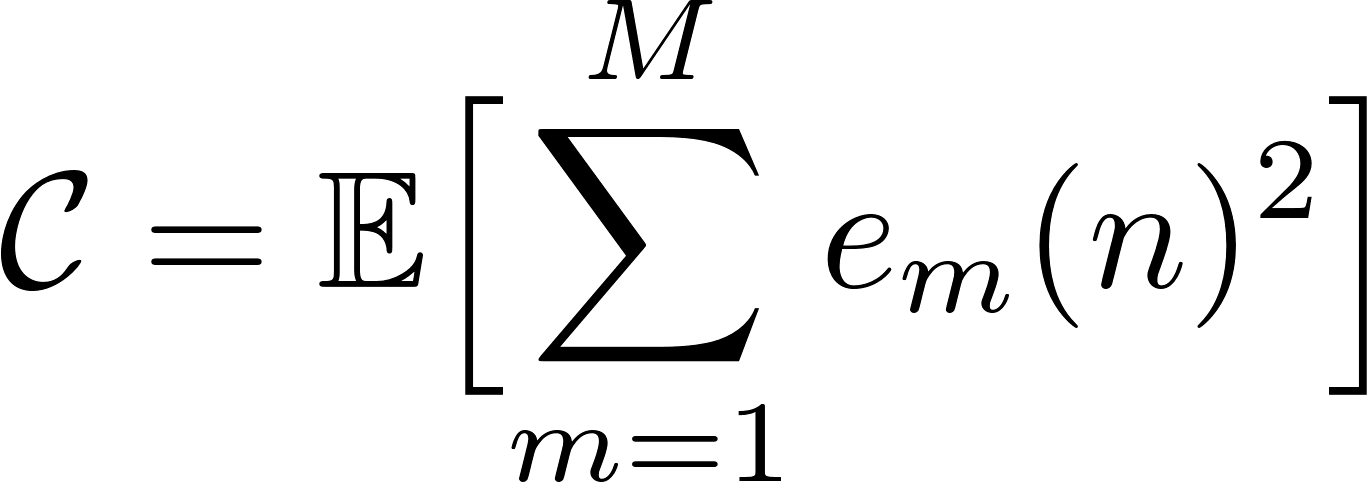 Leads to MIMO Fx-LMS
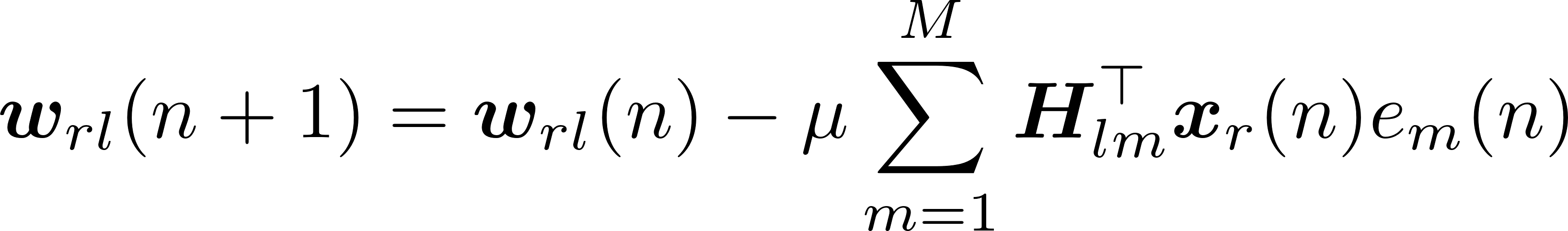 Every reference signal is filtered by every secondary path  
i.e. number of filtering operations is R x L x M (!)
If secondary paths are high-order FIR, leads to (extremely) high computational complexity
primary source
 
d
H(z)
secondary source
y
e
W(z)
Feedback ANC
Basic set-up:






H(z) = secondary path 
1 microphone instead of 2 microphones
Applications : active headsets, ear defenders
(e.g.10-15dB reduction achieved for frequencies 30-500Hz)
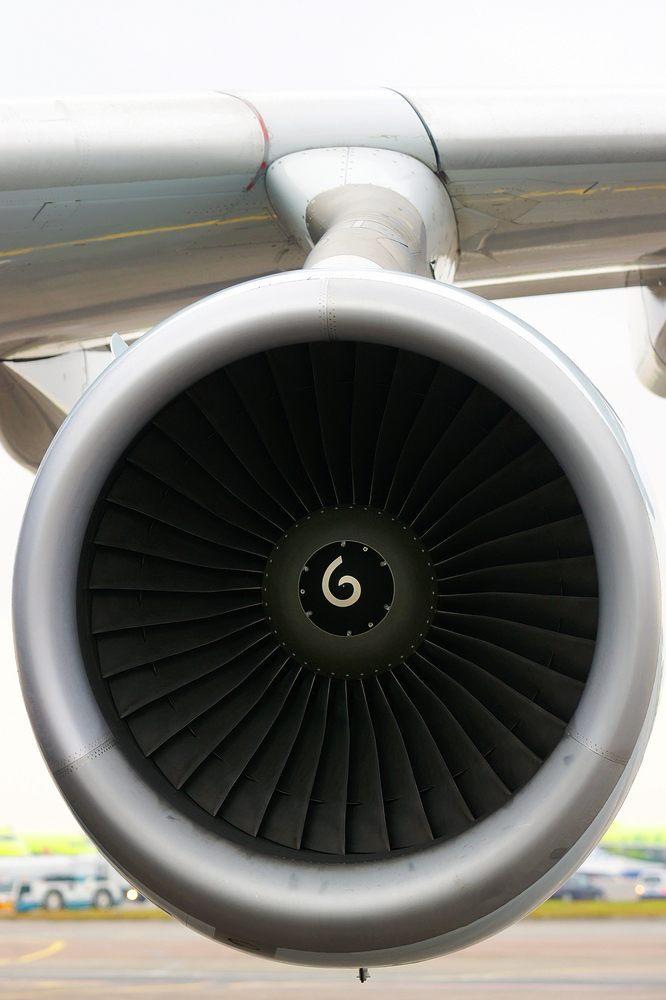 d
H(z)
+
y
e
W(z)
Feedback ANC
Design problem:




If H(z) is given design W(z) (=feedback control) such that E(z) is `minimized’ 


For `flat’ H(z)=Cnt :  W(z)=-A for large A (as in an opamp)  
For general H(z) : see control courses
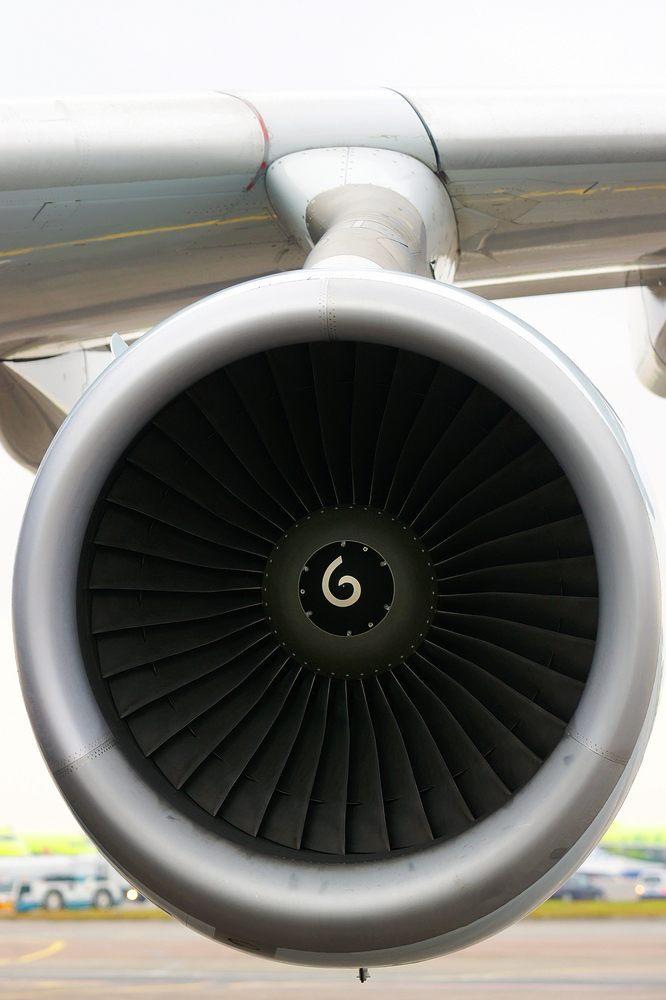 d
H(z)
+
+
y
e
W(z)
-H’(z)
Feedback ANC
An interesting feedback controller is formed as follows :








       …with H’(z) an estimate of H(z) and W(z) yet to be defined. 
       Note that if H’(z)=H(z), then W(z) is fed by d(n), i.e. …
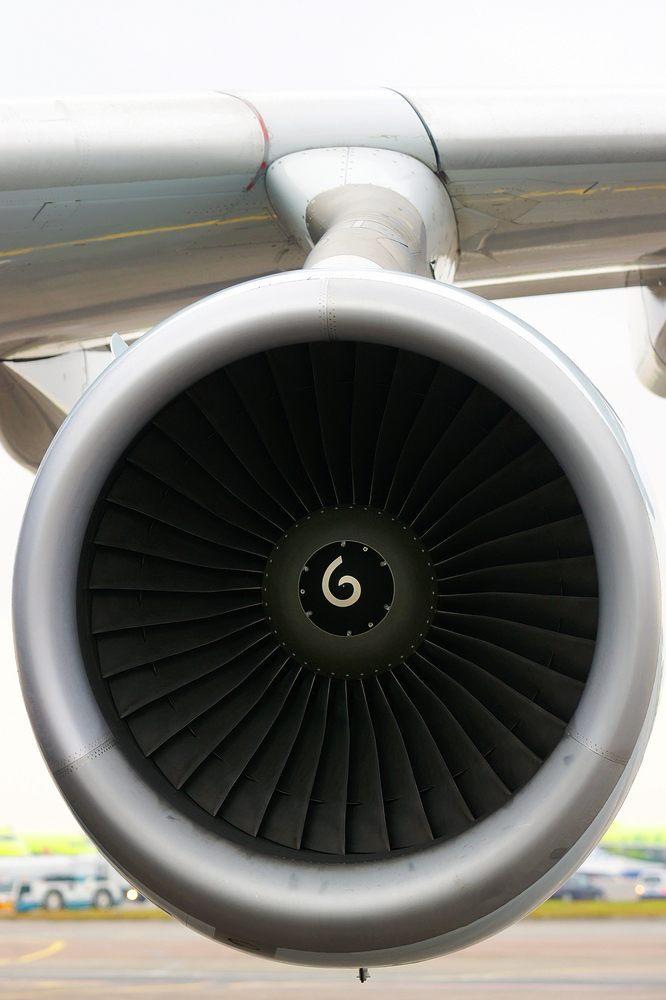 +
Feedback ANC
Note that if H’(z)=H(z), then W(z) is fed by d(n), i.e. … 









       …which means the feedback system has been
          transformed into a feedforward system,..
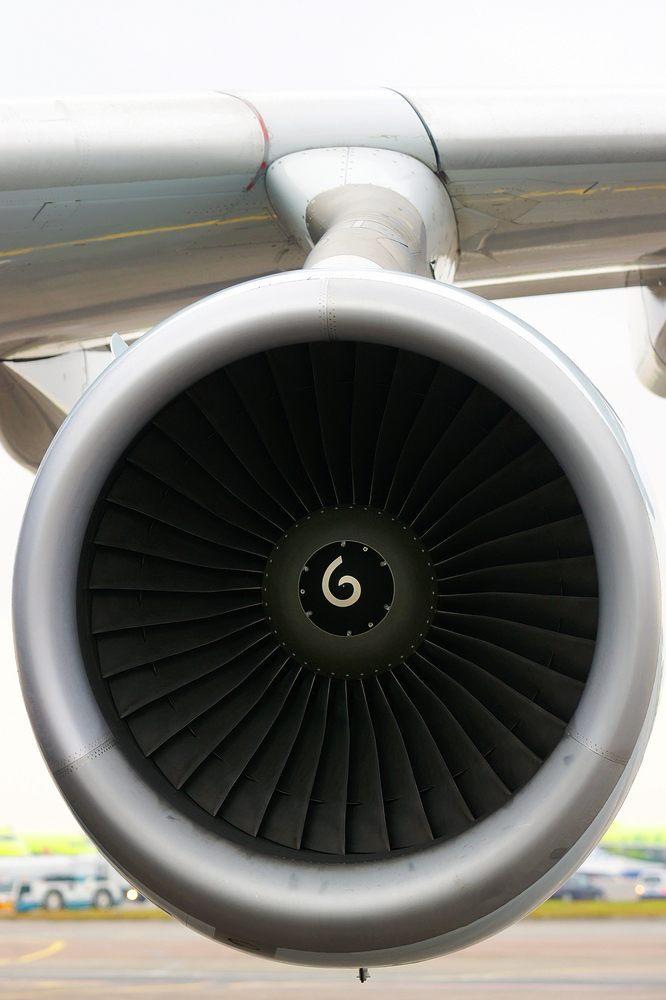 d
H(z)
e
y
d
W(z)
Feedback ANC
In the set-up of p.18, this is … 









With P(z) =1, and for instance for H(z) containing pure delay, this means W(z) must act as a predictor for d  
Adaptation of W(z) based on (modified) filtered-X algorithm
d
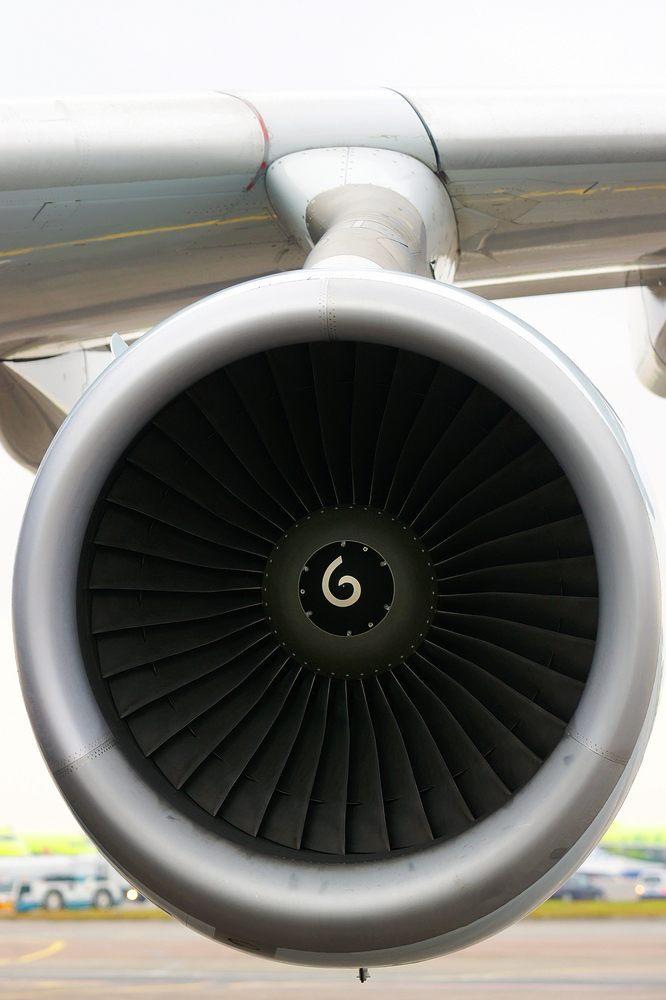 1
H(z)
primary
source
secondary 
path
e
x
W(z)
y
Feedback ANC
With H’(z)≠H(z)  and modified Fx-LMS algorithm, this is...  




Note that the error microphone signal (to the right) is used to replace the (non-existing) input (=noise reference) microphone signal (to the left). However, this error microphone signal has a contribution from the secondary loudspeaker signal (through C(z)), which is then as if the input microphone were affected by feedback (through C(z), see p15).   The subtraction of the filtered loudspeaker signal (filtered by C’z) then also acts as a feedback cancellation.
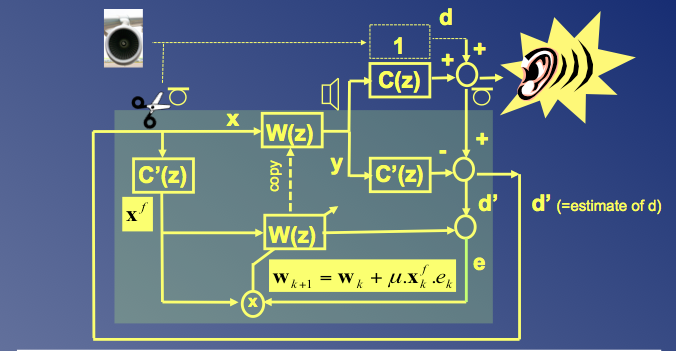 H(z)
H’(z)
H’(z)
Compare to p.12 !
Feedback ANC
With H’(z)≠H(z) and modified Fx-LMS algorithm, this is...  

Note that the error microphone signal (to the right) is used to replace the (non-existing) noise reference microphone signal (to the left) 
However, this error microphone signal has a contribution from the secondary loudspeaker signal (through H(z)), which is then as if the input microphone were affected by feedback (through H(z))              
The subtraction of the filtered loudspeaker signal (filtered by H’z) then also acts as a feedback cancellation.
Conclusion
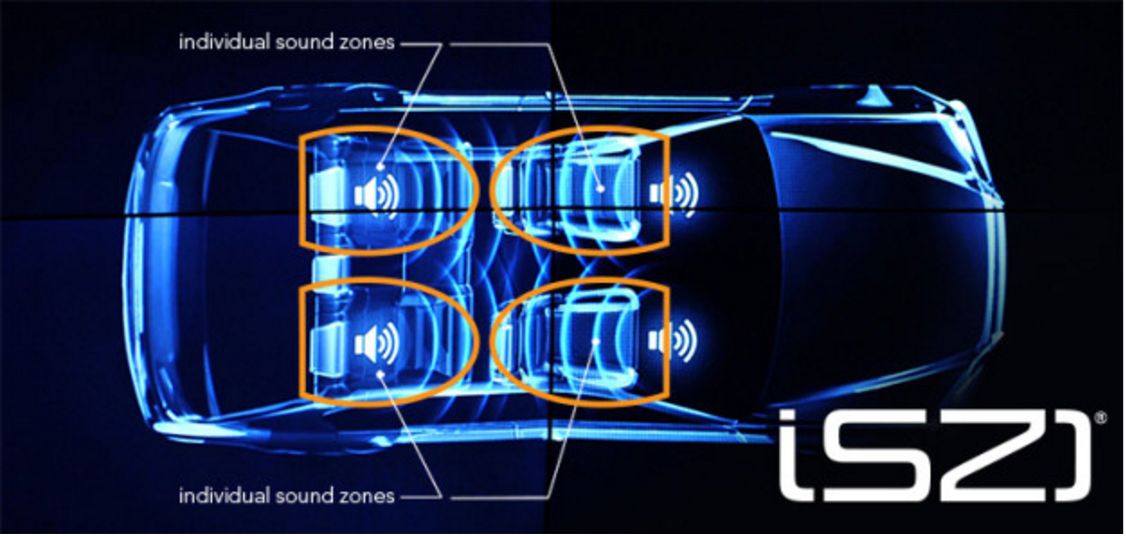 Sound zone control
    Considered fixed control filter design
Pressure Matching
Acoustic Contrast Control
Active noise control
    Considered adaptive control filter design
Feedforward ANC
Feedback ANC
  PS: Can also consider sound zoning with  
         adaptive control filters (how?)
www.harman.com
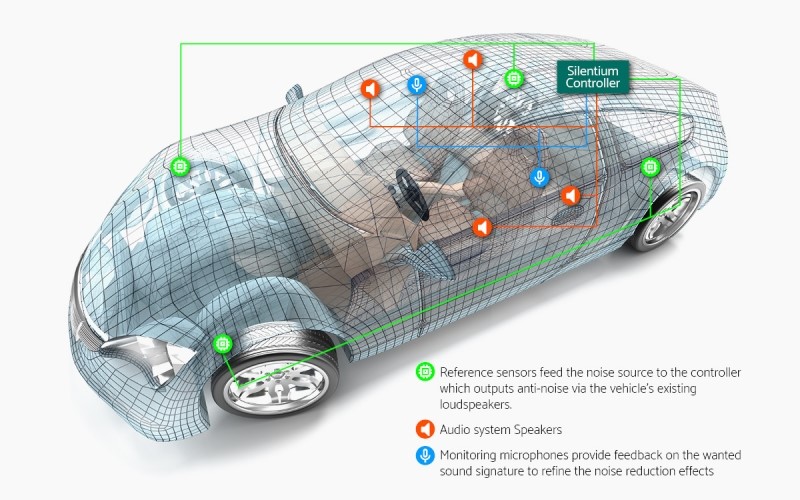 www.silentium.com